…КосмоС…
…Вселенная…
…Галактика…
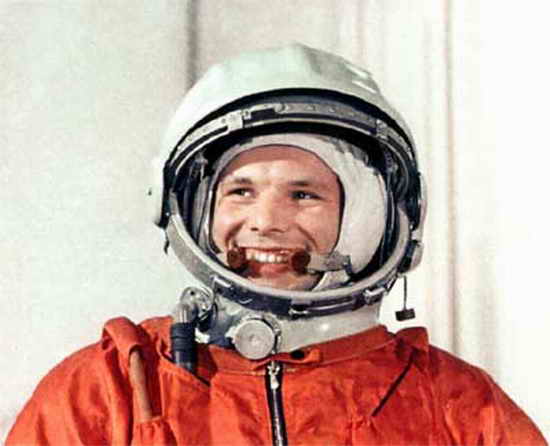 Первый
космонавт
Гагарин
Юрий
Алексеевич
Корабль - спутник
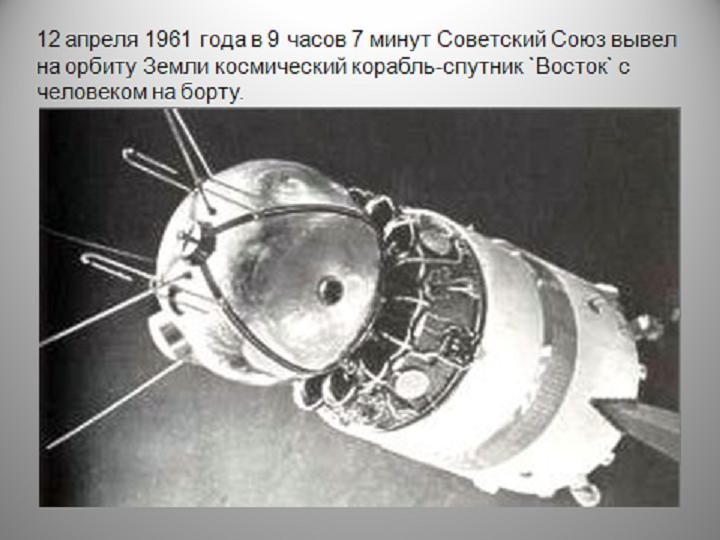 «Восток»
Космический скафандр
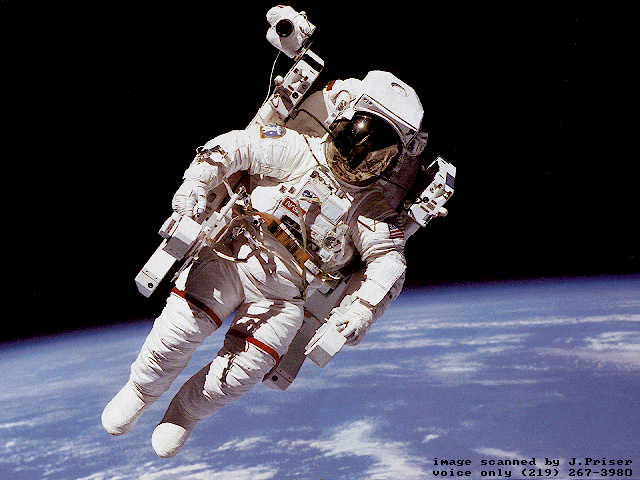 Наш космический дом
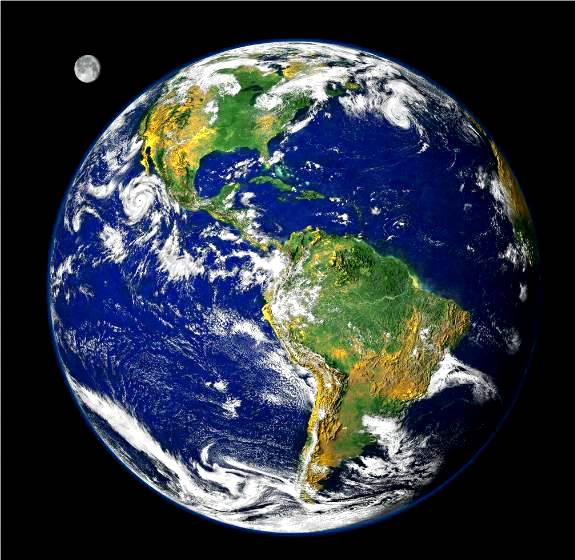 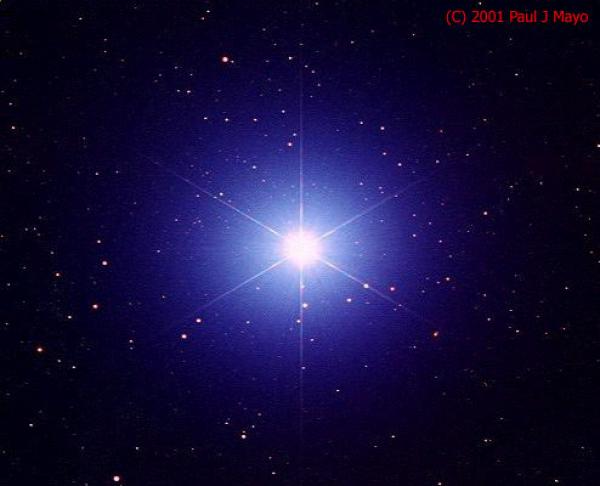 Звездочка
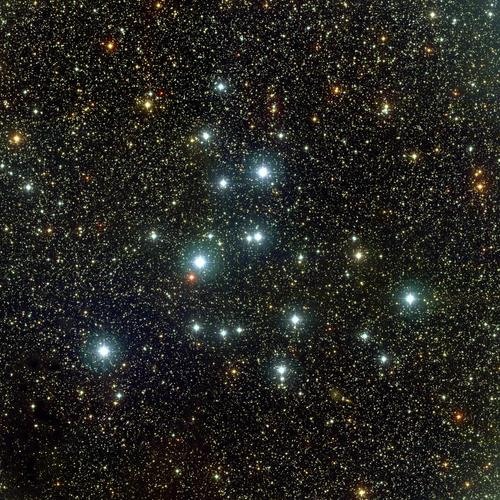